제목을 입력 하세요
목차
01 우리집
02 강아지는
03 복슬강아지
50%
29%
21%
가
나
다
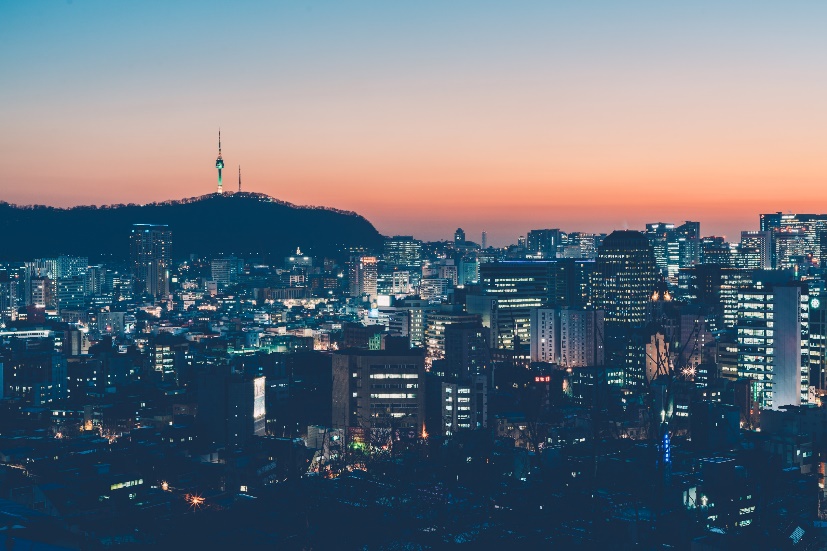 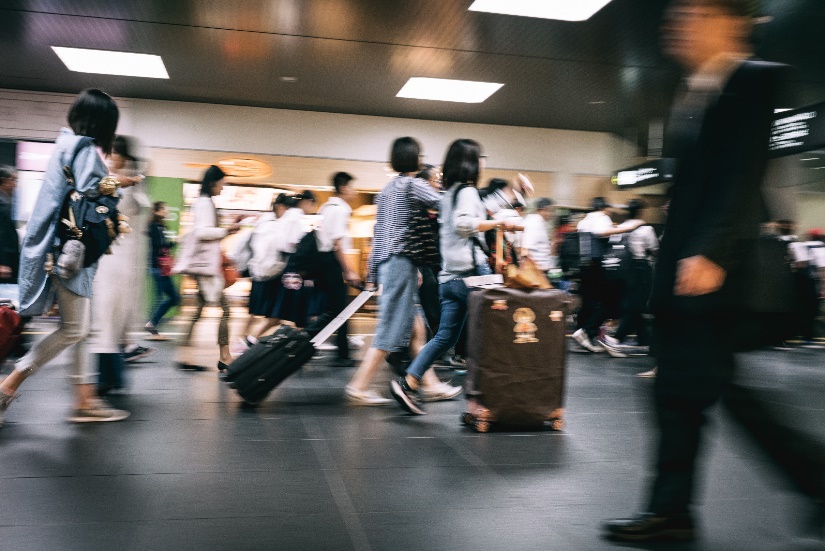 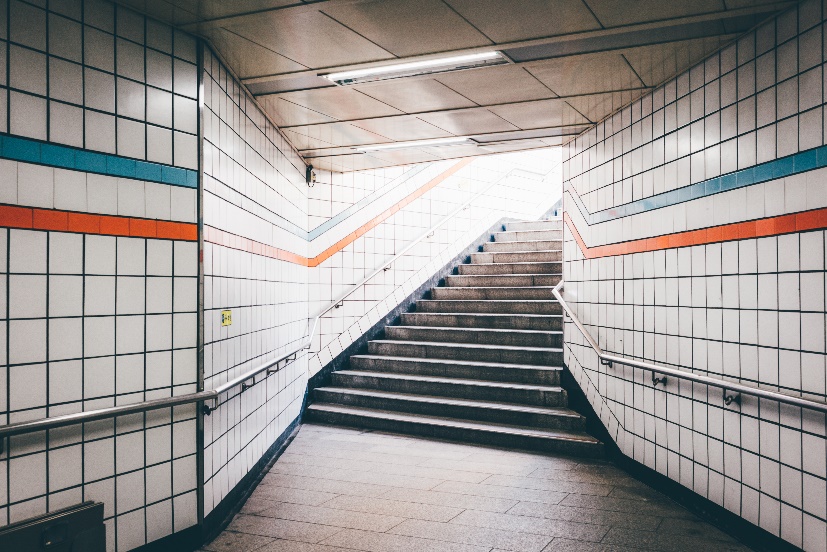 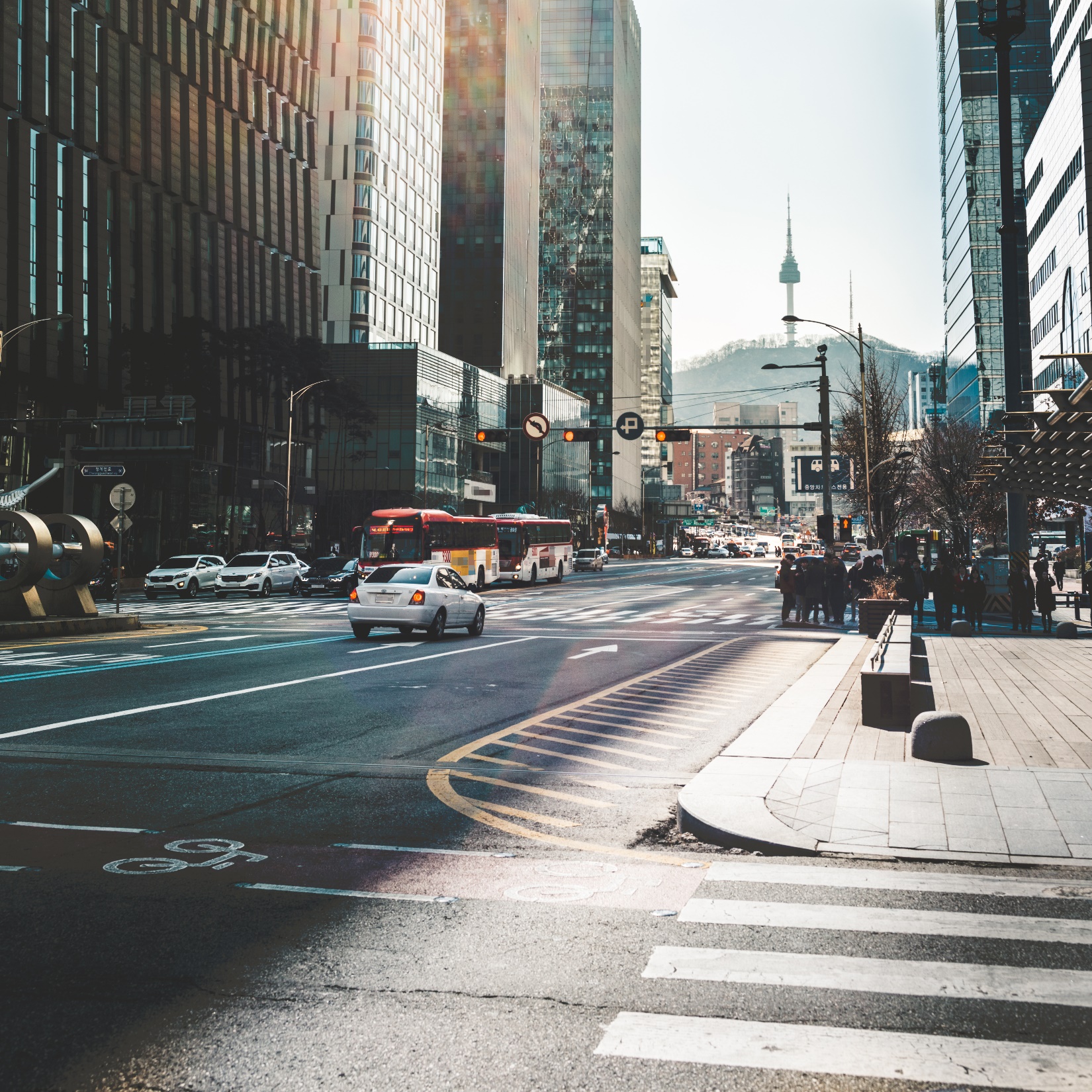